Alguses oli …
Vanaaja loomismüüte
 ja 
arusaamu maailmakorraldusest läbi aegade
Veidi mõistetest:
kosmoloogia – religiooniga seoses märgib see jumaliku ja loodusliku maailma vahelist suhet, mida kirjeldatakse müütides ja lugudes sellest, kuidas jumal või jumalad on loonud maailma, inimkonna ja teatud rahvad ning milline on nende olemasolev suhe


http://commons.wikimedia.org/wiki/File:Michelangelo,_Creation_of_Adam_01.jpg
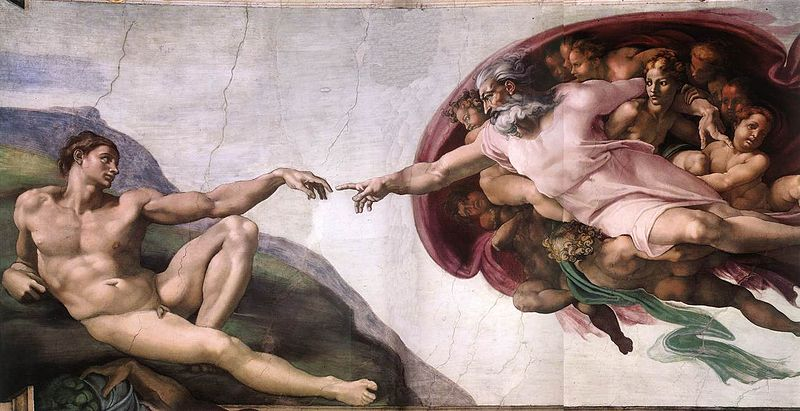 Mõisted:
loomismüüt – lugu, mis seletab teatud rahva, koha või kogu maailma jumalikku päritolu
 loomine – Jumala tegu, millega ta lõi maailma. Judaismis, kristluses ja islamis usutakse, et Jumal lõi mittemillestki, ex nihilo. Hinduismis usutakse, et universum on alguse saanud Jumalast ning pöördub temasse ajastu lõpul tagasi
	C. Partridge. Maailma usundid. Eesti Entsüklopeediakirjastus, 2006.
Maailma mütoloogiates on kaks põhilist loomislugude tüüpi:
automaatsed, kus elemendid tekivad ise (Egiptus, Mesopotaamia, Kreeka)
 arhitektuurilised, kus üleloomulik olend loob ja vormib universumi (judaism, kristlus, islam)
R.P. Martin. Vana-Kreeka müüdid. Pegasus, 2003.

 

http://commons.wikimedia.org/wiki/File:Sun_and_Moon_creation.jpg
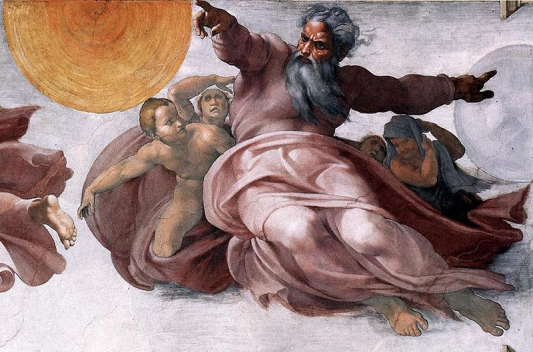 Mesopotaamia loomismüüt
„Enuma eliš“: Babüloonia loomiseepos (akadi keelest tõlkinud A. Annus 2003)
„Enuma eliš“ (e.k. „Kui ülal“) algab nii:
Kui ülal ei olnud nimetatud taevast
ega all maa nime lausutud,
esmane Apsu oli nende sigitaja,
Mummu Tiamat nende kõikide sünnitaja.
Nende veed üksteisega segunesid,
karjamaa ei olnud tahe, rootihnikut ei leidunud, 
kui jumalaist kedagi ilmunud polnud,
nimesid lausutud, saatusi seatud.
						Enuma Eliš, Esimene tahvel
Alguses oli vesi …
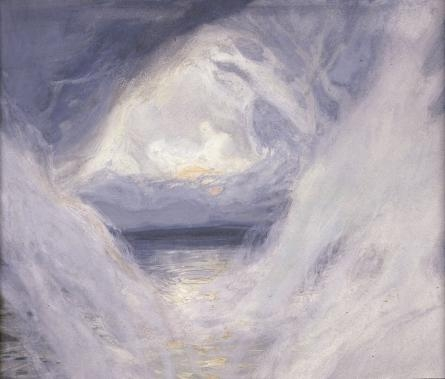 The Creation, c. 1896-1902 - Jacques Joseph Tissot 
(http://commons.wikimedia.org/wiki/File:Tissot_The_Creation.jpg)
Peamised sündmused müüdis:
kõige alguses olid olemas mage vesi Apsu ja soolane vesi Tiamat
 olemas oli ka kehatu Mummu (Tarkus)
 Apsu ja Tiamati ühendusest sündis palju jumalaid sh taevajumal Anu (temal omakorda vete- ja tarkusejumal Ea), vihma- ja piksejumal Enlil jt
 jumalad tegid palju lärmi, vihastades oma isa Apsut, kes kavandas nende hävitamist
Konflikt põlvkondade vahel:
Apsu plaanist teada saanud Ea tappis Apsu ning sidus kinni Mummu
 Tiamat vihastas toimunu pärast ja soetas endale võitluseks jumalate vastu koletisi, keda hakkas juhtima Kingu
 jumalad olid kohkunud ja otsisid eestvõitlejat Kingu vastu
Maailma loomine:
jumalad valisid oma eestvõitlejaks Ea poja Marduki (Beli), kes tappis Tiamati ja sai jumalate seas tähtsaimaks, olles ühtlasi Babüloni linna kaitsejumal
 Marduk purustas Tiamati kolba ja jagas laiba tükkideks:
„ lõikas ta kaheks nagu kuivatamiseks kala –
ühe poole seadis ja taevaks laotas, 
venitas naha, valvurid määras,
tema vett mitte välja lasta neil käskis.“
				Enuma Eliš, Neljas tahvel
Inimese loomine:
Marduk lõi Tiamati koletisi juhtinud Kingu verest inimkonna:
„Nad sidusid ta kinni ja Ea ees hoidsid,
karistuse talle peale panid, 
tema veresooned läbi lõikasid.
Tema verest ta lõi inimkonna,
jumalate koorma sellele peale pani
ja jumalad vabastas.“
				Enuma Eliš, Kuues tahvel
Mõtlemiseks:
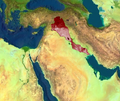 http://commons.wikimedia.org/wiki/File:Mesopotamia_geographic.png
 Millised on Mesopotaamia loodusolud?
 Kuidas „käituvad“ Tigris ja Eufrat võrreldes Niilusega?
 Millised on Mesopotaamia poliitilise ajaloo iseloomulikud jooned?
Mõtleme veel …
Milliste valdkondadega on seotud esimene jumalate põlvkond, millistega võimule tulnud põlvkond? Millele see viitab?
 Miks on selles loomisloos nii palju otsest vägivalda?
 Milline on inimese päritolu? Mida võib see tähendada suhtumises inimese rolli / väärtusesse?
Mõtleme edasi …
Mesopotaamia oli algkoduks semiidi rahvale.
 meenuta varemõpitust, mis on antisemitism?
 kes on seega semiidid?
 milline kuulus lugu selle rahva  pühakirjas viitab Mesopotaamia loodusoludele?
Kreeka loomismüüt
Allikaid on palju, näiteks
	* Homerose „Ilias“ ja „Odüsseia“
	* Hesiodose „Theogonia“
	* Pindarose koorilaulud
	* Aischylose tragöödiad jne
Alguses oli Kaos / Chaos …http://onelifeoneart.deviantart.com/art/Creation-131134836
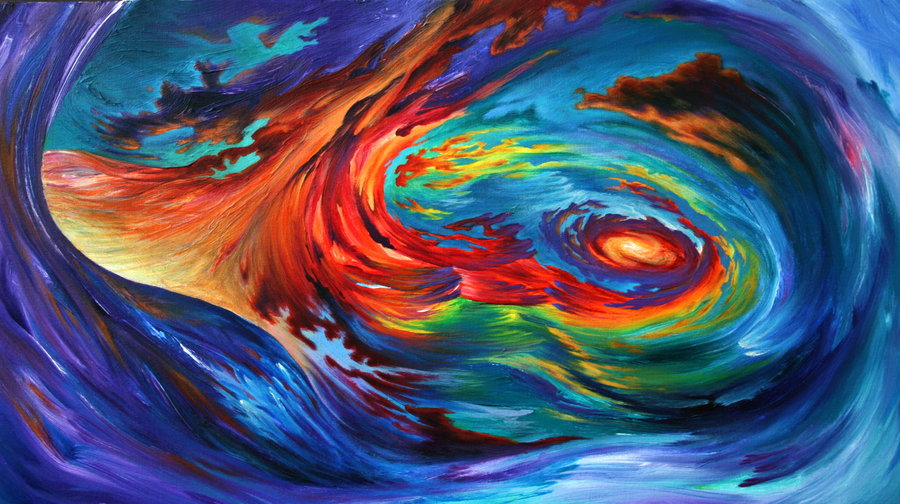 Olulisemaid sündmusi müüdis:
Kaosest tekkis esimesena Gaia (Maa), siis Eros (Armastus), Erebos (Pimedus) ja Öö
 Gaia lõi endale kaaslaseks Uranose (Taeva)
 Gaia ja Uranose lapsed olid titaanid sh Kronos (Aeg) ja Rhea, aga ka kükloobid ja sajakäelised ja 50-pealised elukad
 Uranos kartis oma järeltulijaid ja sulges nad Gaia sügavustesse
Jumalate esimene põlvkond:
Kronos vigastas Uranost Gaia mahitusel nii, et too enam kunagi lapsi sigitada ei saanud
 Kronosel ja Rheal sündis kuus last:
 Hera
 Hestia
 Demeter
 Hades
 Poseidon
 Zeus
Noorema põlvkonna vastuhakk:
Kronos kartis oma isa saatust ja neelas alla Hestia, Demeteri, Hera, Poseidoni ja Hadese
 Rhea söötis Zeusi asemel Kronosele sisse suure kivi, aja möödudes pidi Kronos välja oksendama ka varem alla neelatud jumalad
 lahingus titaanidega võitsid jumalad tänu Gaia abile ja Zeusi piksenooltele
 pärast võitu titaanide üle heitsid jumalad liisku: Zeus sai taeva, Poseidon mere ja Hades all-maailma
Kujunes välja jumalate seltskond lumisel Olümpose mäel:
Greek Deity Physiology powerlisting.wikia.com
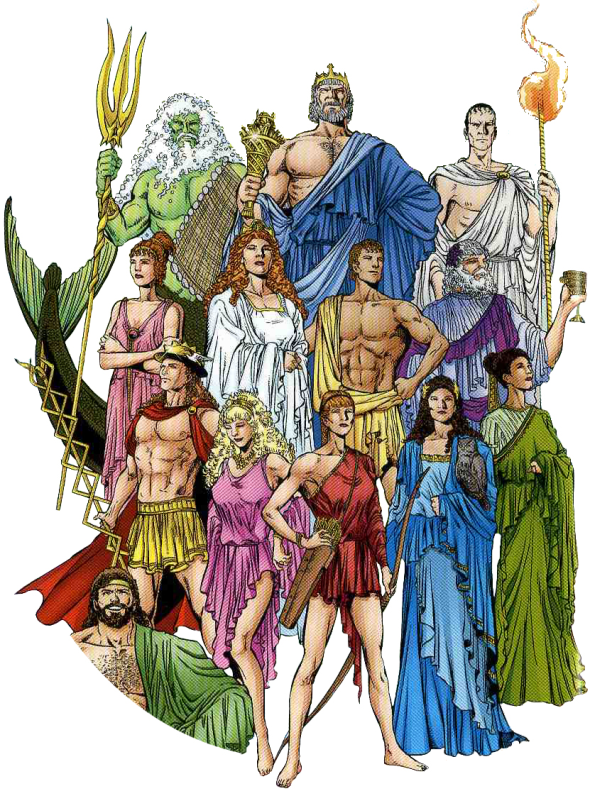 Inimese teke
inimese tekke kohta on mitu versiooni:
 titaanid Epimetheus ja Prometheus  lõid loomad ja inimesed
 jumalad ise tegid inimesed: kuldse, hõbedase, pronksise, kangelaste ja raudse tõu
 inimesed tekkisid pärast veeuputust „maa luudest“ st kividest, mis maapinnale langesid
E. Hamilton. Antiikmütoloogia.  Tallinn, 1975.
Mõtlemiseks:
http://ancientgreece08.wikispaces.com
Milline on Kreeka loodus võrreldes Mesopotaamia loodusega?
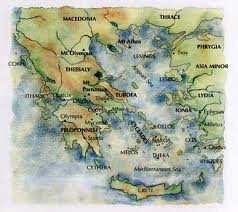 Mõtleme veel …
Milline võib olla loodusolude mõju inimeste maailmapildi kujunemisse?
 Millised on Kreeka ajaloo iseloomulikud jooned?
 Milliste valdkondadega on seotud Kreeka loomismüüdi esimesed põlvkonnad, millistega Olümpose jumalad? Mida see võib öelda arusaama kohta ühiskonna arengust?
Võrdleme:
Võrdle Mesopotaamia ja Kreeka loomismüüte ja mõtiskle:
 kuidas erinevad loomise algelemendid (vesi vs kaos)? Millest võib erinevus tuleneda?
 milline on suhtumine jumaluste esimestesse põlvkondadesse? Kas midagi erineb?
 kuidas on loomismüütides lugu sugudevahelise võrdsusega? Millele võib see viidata?
 kuidas erineb suhtumine inimsoosse ja selle tekkimisse? Millest võib erinevus olla tingitud?
Võrdluseks veel: judaism
Vana Testament:
„Alguses lõi Jumal taeva ja maa. Maa oli tühi ja paljas ja pimedus oli sügavuse peal ja Jumala Vaim hõljus  vete kohal. Ja Jumal ütles: „Saagu valgus!“  Ja valgus sai.“
					1Ms 1: 1-3.
Islam
Koraan:
„ Teie, inimesed! Kummardage oma isanda ees, kes lõi teid ja ka need, kes on elanud enne teid. Siis te kardate Jumalat, kes tegi maast teile magamisaseme ja taevast peavarju, kes pani taevast sadama vihmaveed ja maast võrsuma viljad, mis teid toidavad.“
				Koraan, II suura Lehm, salmid 21-22.
Hinduism
Hinduistlikus filosoofias ei ole universumil algust ega lõppu. Universum sündis brahmanist (ülim, jumalik olemise alus) ja suubub lõpuks brahmanisse tagasi, et ringkäiku korrata. Aeg kulgeb mööda lõpmatut tsüklilist teed, mikrokosmose tasandi tsüklid - elud, aastaajad ja põlvkonnad  - on tihedas seoses makrokosmose suurte ajastute ehk yugadega, kosmose loomise ja lagunemise ning aja endagagi.
				C. Partridge. Maailma usundid.  EE, 2006.
Vana-Egiptus
Egiptuse kosmoloogia:
 igavene ookean Nun /kaoseveed täitsid universumi
 kaosevetest kerkis küngas, millel seisis loojajumal: päikesejumal Atum
 tema lapsed Shu (Õhk) ja Tefnut (Niiskus) lõid Gebi (Maa) ja Nuti (Taevas), kes olid alguses ühendatud, kuid Shu asus nende vahele neid eraldama

						A. Chalaby. All of Egypt.
						Florence, 2002.
Skandinaavia viikingiajal
Põhjala kosmoloogia:
 aegade alguses nihkus jäämaailm kuumale maailmale lähemale
 sulanud veest ilmus kuri härmahiid Ymir
 siis ilmus lehm Audhumla, kelle piima Ymir jõi
 Ymir hakkas higistama ja tema kaenalde alt tekkis veel hiide, samuti tekkis neid Audhumla poolt lakutud sulaveest
 kahe hiiu abielust sündisid esimesed jumalad, sh Odin
 jumalad tapsid Ymiri ja ehitasid tema kehast kosmose
		Viikingid. Carlton Books. Tallinn, 2009.
Ymir ja Audhumla
http://commons.wikimedia.org/wiki/File:Audhumla_by_Abildgaard.jpg?uselang=et
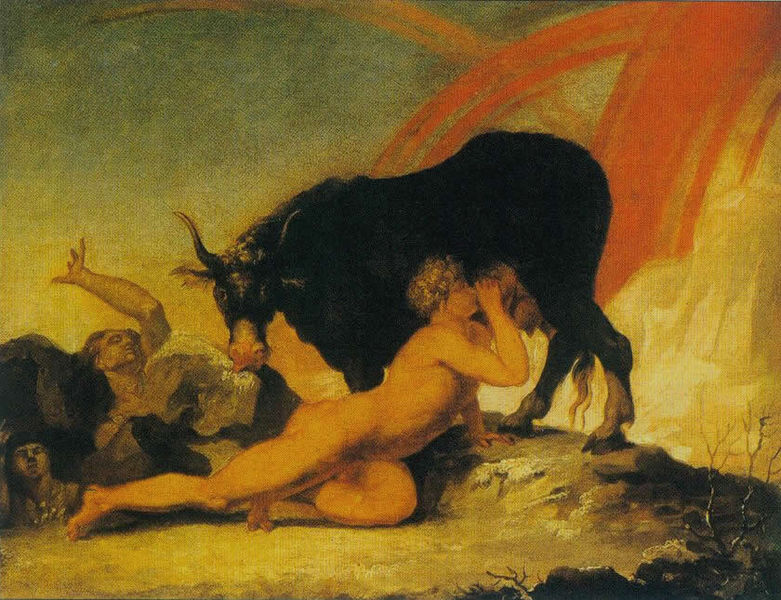 Mõtleme edasi:
Vana juudi ütlus kõlavat nii:
	„ Kui kolmnurkadel oleks jumal,
	oleks ta kolmnurkne.“
				=>
Rahvaste kosmoloogiad peegeldavad nende ühiskondi, igapäevaelu probleeme, neid ennast …